О некоторых вопросах
предоставления молодым ученымсоциальных выплат 
на приобретение жилых помещений
Челябинск, 10.10.2019
Утверждена
постановлением Правительства
Российской Федерации
от 30 декабря 2017 г. № 1710
Государственная программа Российской Федерации
«Обеспечение доступным и комфортным жильем
и коммунальными услугами
граждан Российской Федерации»

Подпрограмма 1 
«Создание условий для обеспечения доступным и комфортным жильем граждан России»

мероприятие по обеспечению жильем молодых ученых
2018 - 2025 годы
Нормативные документы
Постановление Правительства Российской Федерации от 30.12.2017 №1710 (ред. от 11.09.2019) «Об утверждении государственной программы Российской Федерации «Обеспечение доступным и комфортным жильем и коммунальными услугами граждан Российской Федерации»
Постановление Правительства Российской Федерации от 17.12.2010 №1050 «О реализации отдельных мероприятий государственной программы Российской Федерации «Обеспечение доступным и комфортным жильем и коммунальными услугами граждан Российской Федерации», включая  Правила предоставления молодым ученым социальных выплат на приобретение жилых помещений (далее – Правила) в рамках реализации мероприятий по обеспечению жильем молодых ученых основного мероприятия «Обеспечение жильем отдельных категорий граждан» государственной программы Российской Федерации «Обеспечение доступным и комфортным жильем и коммунальными услугами граждан Российской Федерации»
Приказ Минобрнауки России от 03.12.2018 №69н «О некоторых вопросах предоставления молодым ученым организаций, подведомственных Министерству науки и высшего образования Российской Федерации, социальных выплат на приобретение жилых помещений»
Жилищный, Гражданский и Трудовой кодексы Российской Федерации
Показателирезультативности отдельных мероприятий государственнойпрограммы российской федерации «Обеспечение доступными комфортным жильем и коммунальными услугами гражданРоссийской Федерации»
Постановление Правительства РФ от 30.12.2017 N 1710 (ред. от 11.09.2019) "Об утверждении государственной программы Российской Федерации "Обеспечение доступным и комфортным жильем и коммунальными услугами граждан Российской Федерации"
Динамика участия в программе молодых ученых(по субъектам Российской Федерации)
Стоимость сертификата
* Приказ Минстроя России от 21.06.2019 № 353/пр
«О нормативе стоимости одного квадратного метра общей площади жилого помещения по Российской Федерации на второе полугодие 2019 года и показателях средней рыночной стоимости одного квадратного метра общей площади жилого помещения по субъектам Российской Федерации на III квартал 2019 года»
Варианты использования сертификата
Приобретение готового жилого помещения по договору купли-продажи
Погашение основного долга (части основного долга) и уплаты начисленных процентов по ипотечному кредиту (займу) на приобретение жилого помещения.Важно: средства субсидии можно направить на погашение задолженности по кредитному договору, который выдан после выдачи сертификата.
Приобретение строящегося жилого помещения по договору участия в долевом строительстве.Важно: перечисление субсидии допускается только на счет эскроу для расчетов по договору участия в долевом строительстве.
За счет средств субсидии НЕЛЬЗЯ приобрести: земельный участок, надворные постройки, апартаменты, неотделимые улучшения, садовое строение, доли в жилом доме/квартире (исключение – если доля изолирована, имеет отдельный вход-выход, или после приобретения данной доли жилое помещение полностью переходит в собственность владельца сертификата).
ВУЗы-участники программы на территории 
Челябинской области
5. Выдача сертификатов осуществляется Министерством науки и высшего образования Российской Федерации в устанавливаемом им порядке молодым ученым, работающим в подведомственных ему научных организациях.

ФГБОУ ВО «МГТУ им. Г.И. Носова»
ФГБОУ ВО «ЮУрГГПУ»
ФГБОУ ВО «ЧелГУ»
ФГАОУ ВО «ЮУрГУ (НИУ)»
Молодой ученый – участник программы
7.	Молодой ученый может быть признан участником мероприятий:
	а) если его возраст не превышает 35 лет (для кандидатов наук) или 40 лет (для докторов наук);
	б) если он работает в научной организации научным работником и его общий стаж работы научным работником составляет не менее 5 лет;
	в) если он признан научной организацией нуждающимся в получении социальной выплаты по тем же основаниям, которые установлены статьей 51 Жилищного кодекса Российской Федерации для признания граждан нуждающимися в жилых помещениях, предоставляемых по договорам социального найма, в соответствии с порядком, определяемым Министерством науки и высшего образования Российской Федерации и предусматривающим открытость и гласность процедуры признания нуждаемости.
8. 	Право на получение социальной выплаты предоставляется молодому ученому только один раз.
Молодой ученый – участник программы
7.	Молодой ученый может быть признан участником мероприятий:
	а) если его возраст не превышает 35 лет (для кандидатов наук) или 40 лет (для докторов наук);
	б) если он работает в научной организации научным работником и его общий стаж работы научным работником составляет не менее 5 лет;
	в) если он признан научной организацией нуждающимся в получении социальной выплаты по тем же основаниям, которые установлены статьей 51 Жилищного кодекса Российской Федерации для признания граждан нуждающимися в жилых помещениях, предоставляемых по договорам социального найма, в соответствии с порядком, определяемым Министерством науки и высшего образования Российской Федерации и предусматривающим открытость и гласность процедуры признания нуждаемости.
8. 	Право на получение социальной выплаты предоставляется молодому ученому только один раз.
Молодой ученый – участник программы
7.	Молодой ученый может быть признан участником мероприятий:
	а) если его возраст не превышает 35 лет (для кандидатов наук) или 40 лет (для докторов наук);
	б) если он работает в научной организации научным работником и его общий стаж работы научным работником составляет не менее 5 лет;
	в) если он признан научной организацией нуждающимся в получении социальной выплаты по тем же основаниям, которые установлены статьей 51 Жилищного кодекса Российской Федерации для признания граждан нуждающимися в жилых помещениях, предоставляемых по договорам социального найма, в соответствии с порядком, определяемым Министерством науки и высшего образования Российской Федерации и предусматривающим открытость и гласность процедуры признания нуждаемости.
8. 	Право на получение социальной выплаты предоставляется молодому ученому только один раз.
Федеральный закон от 23.08.1996 №127-ФЗ«О науке и государственной научно-технической политике»
Статья 2. Основные понятия, применяемые в настоящем Федеральном законе
Научная (научно-исследовательская) деятельность (далее - научная деятельность) - деятельность, направленная на получение и применение новых знаний, в том числе:
фундаментальные научные исследования - экспериментальная или теоретическая деятельность, направленная на получение новых знаний об основных закономерностях строения, функционирования и развития человека, общества, окружающей среды;
прикладные научные исследования - исследования, направленные преимущественно на применение новых знаний для достижения практических целей и решения конкретных задач;
поисковые научные исследования - исследования, направленные на получение новых знаний в целях их последующего практического применения (ориентированные научные исследования) и (или) на применение новых знаний (прикладные научные исследования) и проводимые путем выполнения научно-исследовательских работ.
Научно-техническая деятельность - деятельность, направленная на получение, применение новых знаний для решения технологических, инженерных, экономических, социальных, гуманитарных и иных проблем, обеспечения функционирования науки, техники и производства как единой системы.
Статья 5. Научная организация и ее структурные подразделения
1.	Научными организациями признаются юридическое лицо независимо от организационно-правовой формы и формы собственности, общественное объединение научных работников, осуществляющие в качестве основной деятельности научную и (или) научно-техническую деятельность.
Из устава ФГАОУ ВО «ЮУрГУ (НИУ)»
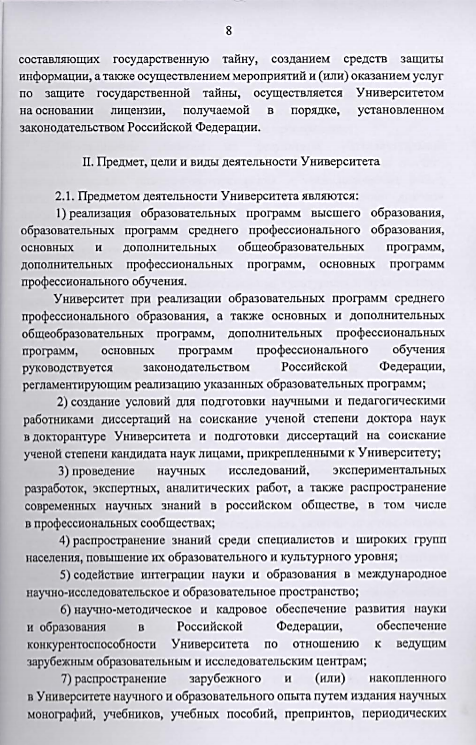 2.1. Предметом деятельности Университета является:
…
3) проведение научных исследований…

2.3. Университет осуществляет следующие основные виды деятельности:
…
2) научная деятельность
Федеральный закон от 23.08.1996 №127-ФЗ
«О науке и государственной научно-технической политике»
Статья 4.	Научный работник, специалист научной организации и работник сферы научного обслуживания. Общественные объединения научных работников

Научным работником (исследователем) является гражданин, обладающий необходимой квалификацией и профессионально занимающийся научной и (или) научно-технической деятельностью.
Должности научных работников предусматриваются в научных организациях, организациях, осуществляющих образовательную деятельность по реализации образовательных программ высшего образования и дополнительных профессиональных программ, а также в иных организациях, осуществляющих научную и (или) научно-техническую деятельность.
Трудовой кодекс Российской Федерации
Статья 93. Неполное рабочее время

…

Работа на условиях неполного рабочего времени не влечет для работников каких-либо ограничений продолжительности ежегодного основного оплачиваемого отпуска, исчисления трудового стажа и других трудовых прав.
Молодой ученый – участник программы
7.	Молодой ученый может быть признан участником мероприятий:
	а) если его возраст не превышает 35 лет (для кандидатов наук) или 40 лет (для докторов наук);
	б) если он работает в научной организации научным работником и его общий стаж работы научным работником составляет не менее 5 лет;
	в) если он признан научной организацией нуждающимся в получении социальной выплаты по тем же основаниям, которые установлены статьей 51 Жилищного кодекса Российской Федерации для признания граждан нуждающимися в жилых помещениях, предоставляемых по договорам социального найма, в соответствии с порядком, определяемым Министерством науки и высшего образования Российской Федерации и предусматривающим открытость и гласность процедуры признания нуждаемости.
8. 	Право на получение социальной выплаты предоставляется молодому ученому только один раз.
Жилищный кодекс Российской Федерации
Статья 51. Основания признания граждан нуждающимися в жилых помещениях, предоставляемых по договорам социального найма
1.	Гражданами, нуждающимися в жилых помещениях, предоставляемых по договорам социального найма, признаются 
	1)не являющиеся нанимателями жилых помещений по договорам социального найма, договорам найма жилых помещений жилищного фонда социального использования или членами семьи нанимателя жилого помещения по договору социального найма, договору найма жилого помещения жилищного фонда социального использования либо собственниками жилых помещений или членами семьи собственника жилого помещения;
	2) являющиеся нанимателями жилых помещений по договорам социального найма, договорам найма жилых помещений жилищного фонда социального использования или членами семьи нанимателя жилого помещения по договору социального найма, договору найма жилого помещения жилищного фонда социального использования либо собственниками жилых помещений или членами семьи собственника жилого помещения и обеспеченные общей площадью жилого помещения на одного члена семьи менее учетной нормы;
	3) проживающие в помещении, не отвечающем установленным для жилых помещений требованиям;
	4) являющиеся нанимателями жилых помещений по договорам социального найма, договорам найма жилых помещений жилищного фонда социального использования, членами семьи нанимателя жилого помещения по договору социального найма, договору найма жилого помещения жилищного фонда социального использования или собственниками жилых помещений, членами семьи собственника жилого помещения, проживающими в квартире, занятой несколькими семьями, если в составе семьи имеется больной, страдающий тяжелой формой хронического заболевания, при которой совместное проживание с ним в одной квартире невозможно, и не имеющими иного жилого помещения, занимаемого по договору социального найма, договору найма жилого помещения жилищного фонда социального использования или принадлежащего на праве собственности. Перечень соответствующих заболеваний устанавливается уполномоченным Правительством Российской Федерации федеральным органом исполнительной власти.
2.	При наличии у гражданина и (или) членов его семьи нескольких жилых помещений, занимаемых по договорам социального найма, договорам найма жилых помещений жилищного фонда социального использования и (или) принадлежащих им на праве собственности, определение уровня обеспеченности общей площадью жилого помещения осуществляется исходя из суммарной общей площади всех указанных жилых помещений.
ЧЕЛЯБИНСКАЯ ГОРОДСКАЯ ДУМА
РЕШЕНИЕот 25 октября 2005 года N 7/9Об установлении нормы предоставления и учетной нормы площади жилого помещения на территории муниципального образования «Город Челябинск»
1. Установить на территории муниципального образования "Город Челябинск":
…
2) учетную норму площади жилого помещения в размере 10 (десять) квадратных метров общей площади на одного человека.
РЕШЕНИЕ 
Магнитогорского городского Собрания депутатов Челябинской области 
от 25.03.2014 № 42 «О внесении изменений в Положение о порядке использования муниципального жилищного фонда в городе Магнитогорске, утвержденное Решением Магнитогорского городского Собрания депутатов от 30 ноября 2005 года № 137»
8. Учетная норма составляет 10 квадратных метров общей площади на человека.
Приказ Минобрнауки России от 03.12.2018 № 69н
«О некоторых вопросах предоставления молодым ученым организаций, подведомственных Министерству науки и высшего образования Российской Федерации, социальных выплат на приобретение жилых помещений»
12. Научная организация отказывает в признании молодого ученого нуждающимся в получении социальной выплаты в случаях:
а) непредставления или неполного представления документов, указанных в пункте 5 настоящего Порядка;
б) недостоверности сведений, содержащихся в представленных документах;
в) если представленные документы не подтверждают право молодого ученого быть признанным нуждающимся в получении социальной выплаты по основаниям, предусмотренным пунктом 3 настоящего Порядка;
г) если не истек пятилетний срок с момента совершения действий, которые привели к ухудшению молодым ученым и (или) членами его семьи жилищных условий, в результате которых молодой ученый может быть признан нуждающимся в получении социальной выплаты;
д) реализация ранее права на улучшение жилищных условий с использованием социальной выплаты, удостоверяемой сертификатом.
13. Повторное обращение молодого ученого с заявлением допускается после устранения оснований для отказа, указанных в подпунктах "а" - "г" пункта 12 настоящего Порядка.
Лица, признаваемые участниками программы по основаниям, установленным статьями 51, 53 ЖК РФ
Обязательство молодого ученого
22.	При получении сертификата молодой ученый представляет в научную организацию по месту работы обязательство не расторгать по своей инициативе трудовой договор в течение 5 лет со дня получения социальной выплаты.
23.	В случае расторжения трудового договора до истечения установленного срока по инициативе молодого ученого в соответствии со статьей 80 Трудового кодекса Российской Федерации или по инициативе работодателя по предусмотренным статьей 81 Трудового кодекса Российской Федерации основаниям, связанным с нарушением молодым ученым положений трудового законодательства Российской Федерации, Министерство науки и высшего образования Российской Федерации совместно с научной организацией истребует в судебном порядке от молодого ученого средства в размере предоставленной социальной выплаты в доход федерального бюджета.
ПРОЕКТ Постановления Правительства
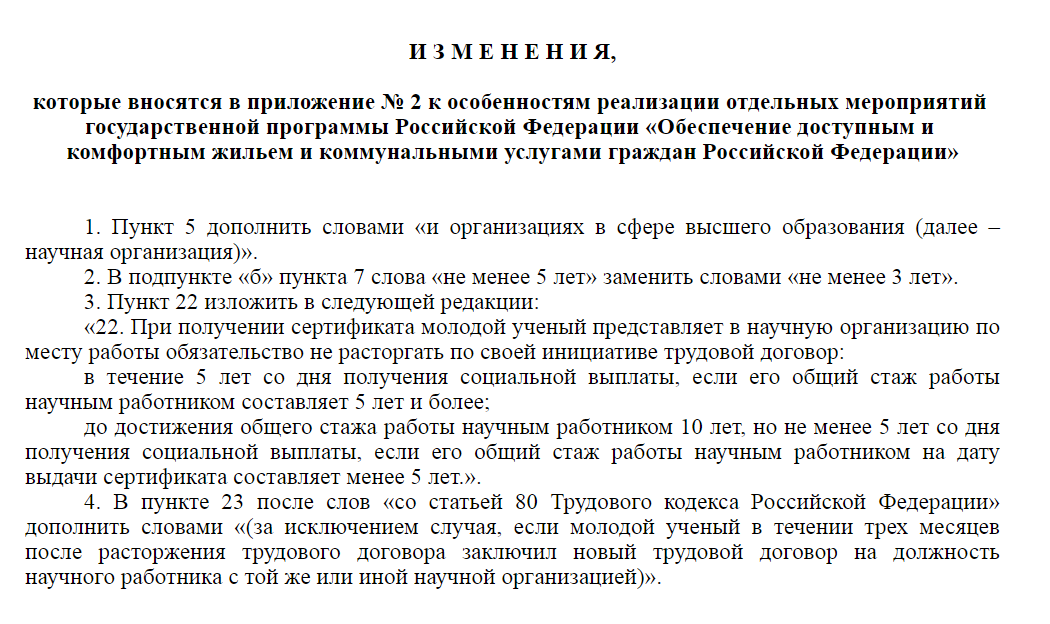 ПРОЕКТ
Процедура оформления ГЖС
Минобрнауки России доводит до подведомственных организаций информацию о начале сбора документов для участия в программе
Заявление на участие в программе и пакет документов подается молодым ученым в жилищную комиссию научной организации
В срок до 1 ноября текущего года решение жилищной комиссии организации с пакетом документов передается в территориальный орган Минобрнауки России
Территориальный орган Минобрнауки России рассматривает пакет документов, формирует обоснованное мнение и направляет пакет документов в жилищную комиссию Минобрнауки России
Жилищная комиссия Минобрнауки России принимает решение об участии либо неучастии молодого ученого в программе, информирует ученого о решении, формирует список участников, оформляет и выдает ГЖС
Порядок подачи и рассмотрения, а так же список необходимых документов приведен в приказе Минобрнауки России от 03.12.2018 №69н
Василькина
Екатерина Николаевна
(343) 374-48-15
vasilkina.urtu@minobrnauki.gov.ru
СПАСИБО ЗА ВНИМАНИЕ!